[Speaker Notes: 用輕鬆一點的畫面類似小咖啡廳之類的 可以先用型錄封面]
RAID5でコスト効率よくデータを保護
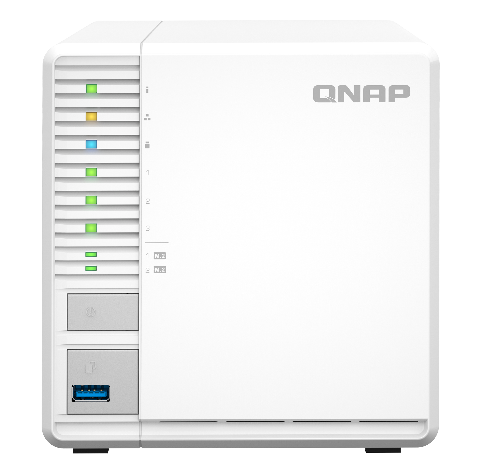 2-Bay NAS
4-Bay NAS
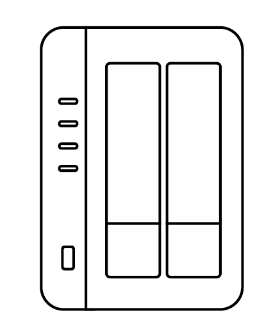 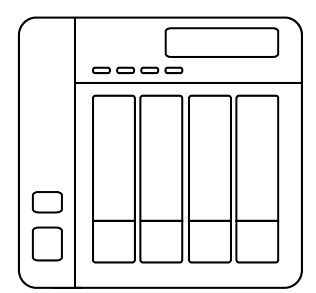 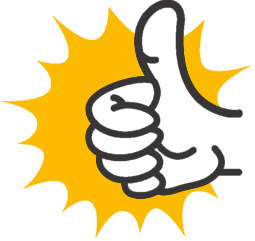 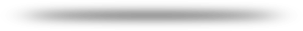 RAID1 :
Space: 1: 1 x HDD
RAID5:
Space: 1 : 2 x HDD
RAID5 :
Space: 1 : 3 x HDD
HDD使用率: 67%
HDD使用率：50％
予算を気にする場合
[Speaker Notes: 2-bay and 4-bay用線圖或卡通圖]
SSDキャッシュまたはQtierを柔軟に使用
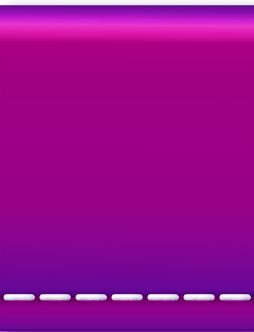 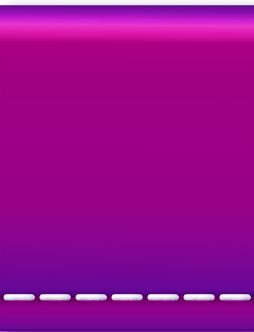 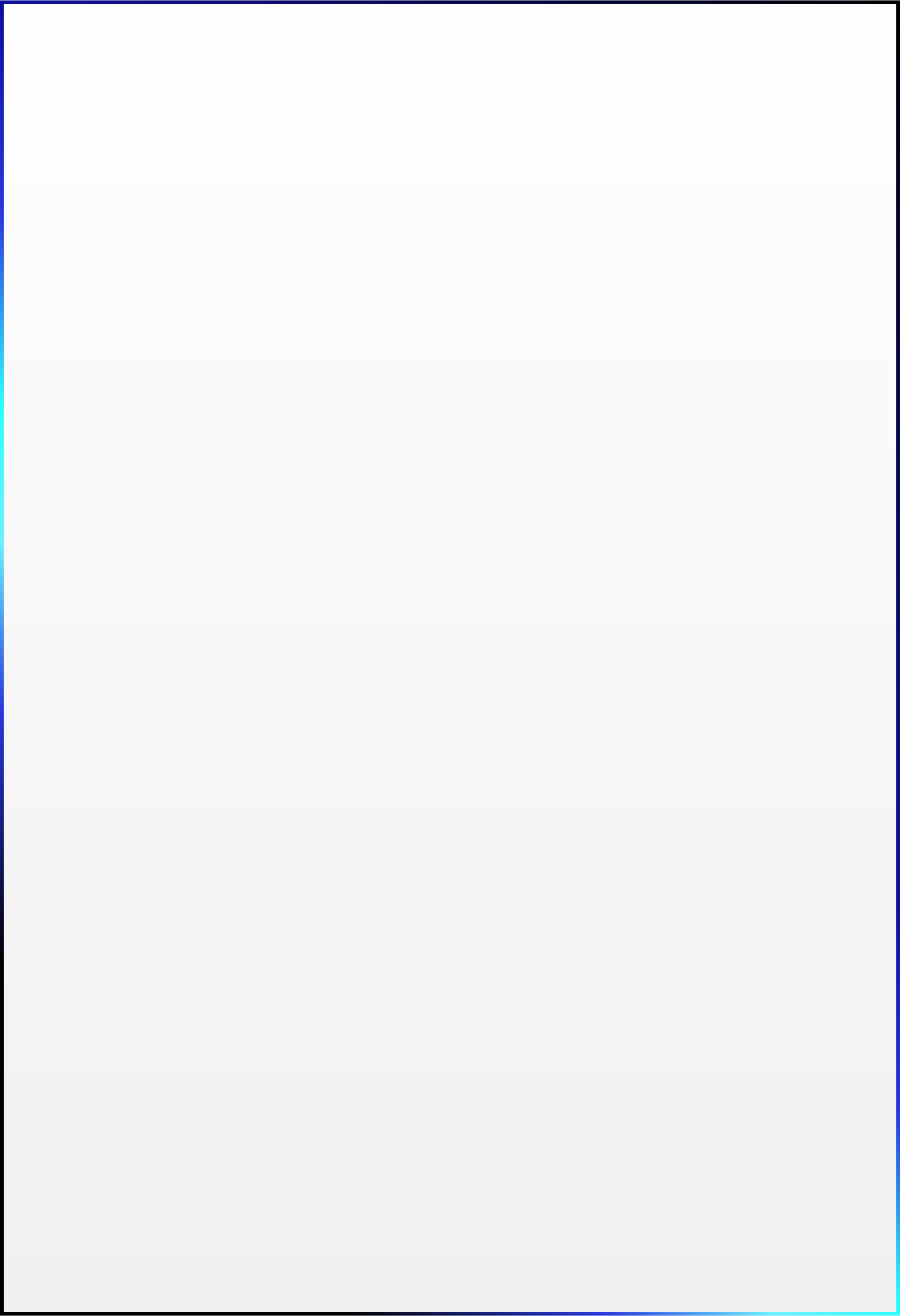 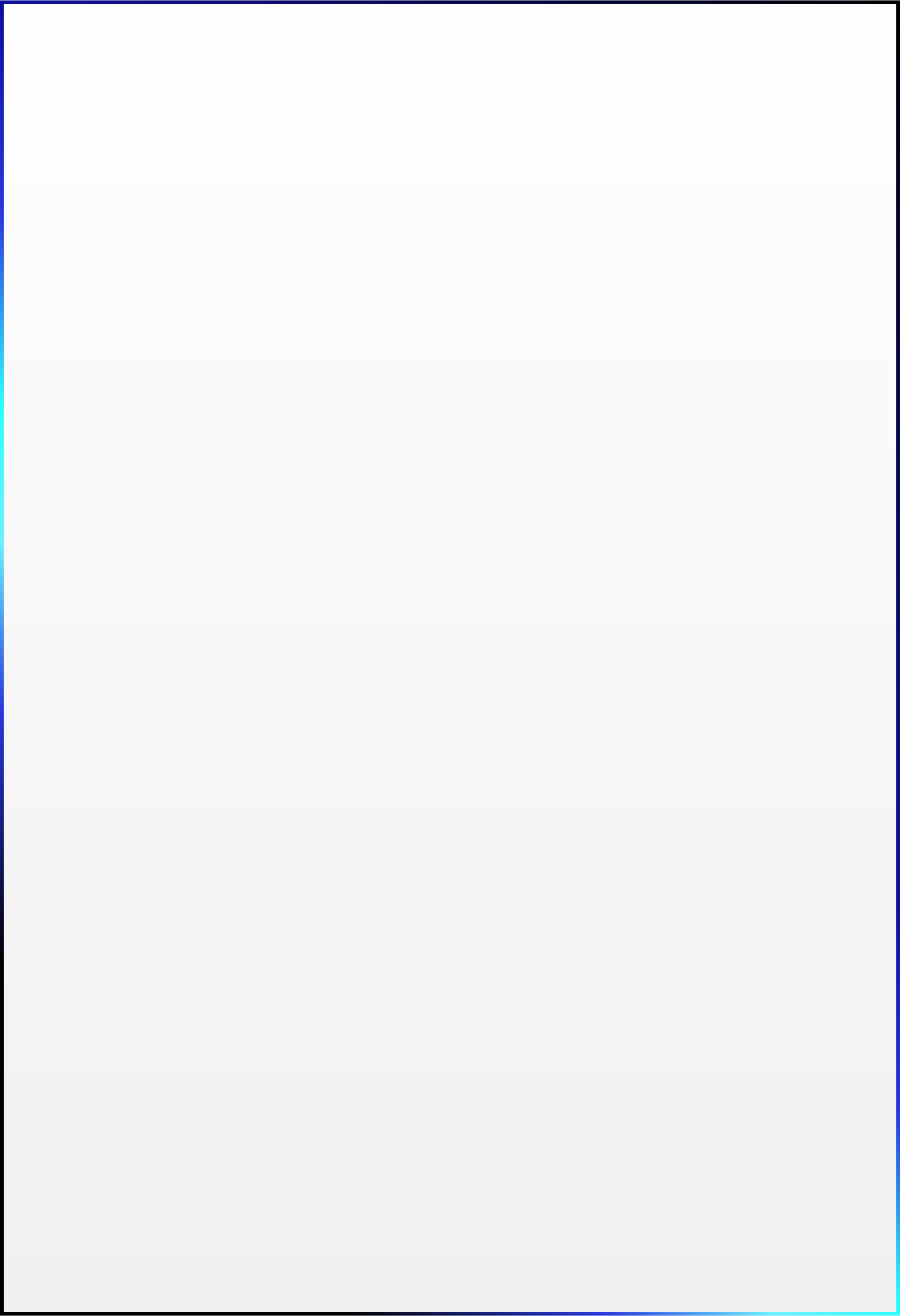 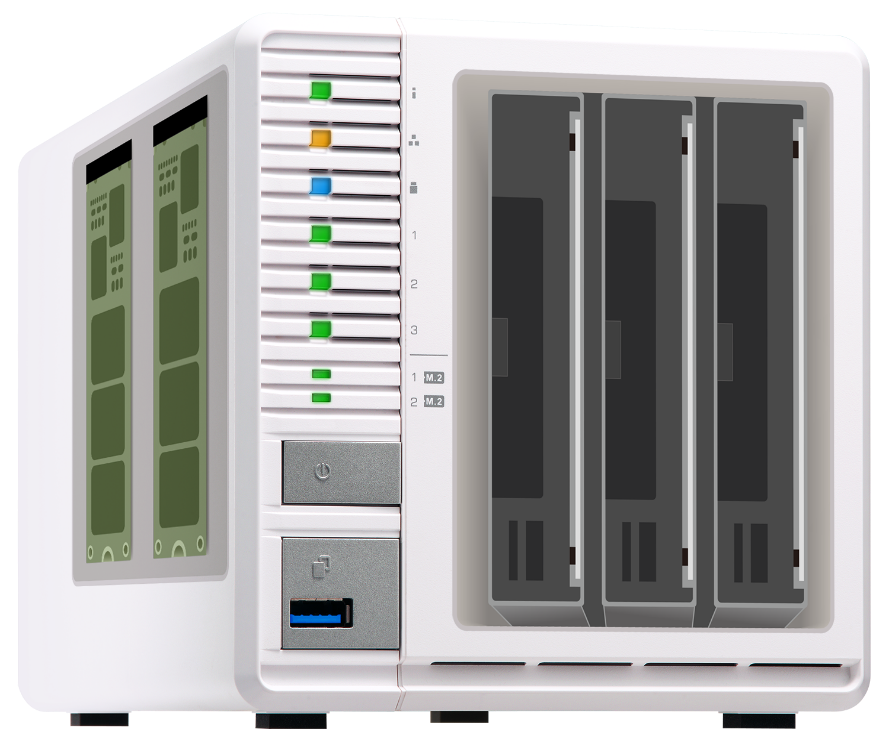 RAID
5
RAID
1
3 x SATA HDD
2 x M.2 NVMe SSD
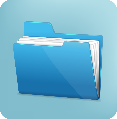 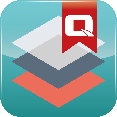 大容量
データ保護
よりよい性能
データ保護
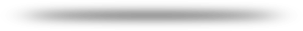 M.2 NVMe Gen 3 x 2 SSD
M.2 NVMe Gen 3 x 2 最大16Gbps
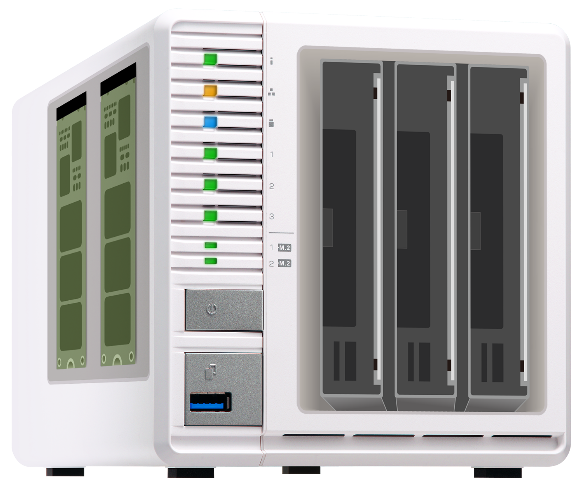 PCIe Gen3は最大8Gbpsの帯域幅を提供します。これはPCIe Gen2の4Gbpsの2倍です。
PCIe Gen 3 x 2
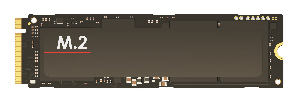 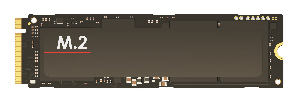 NVMe
NVMe
PCIe Gen 3 x 2
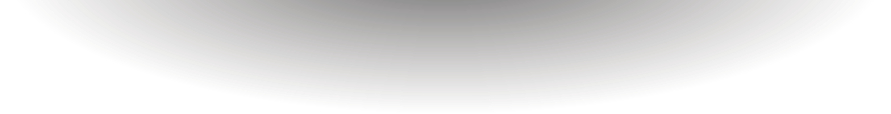 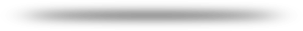 2.5GbEブーストパフォーマンス
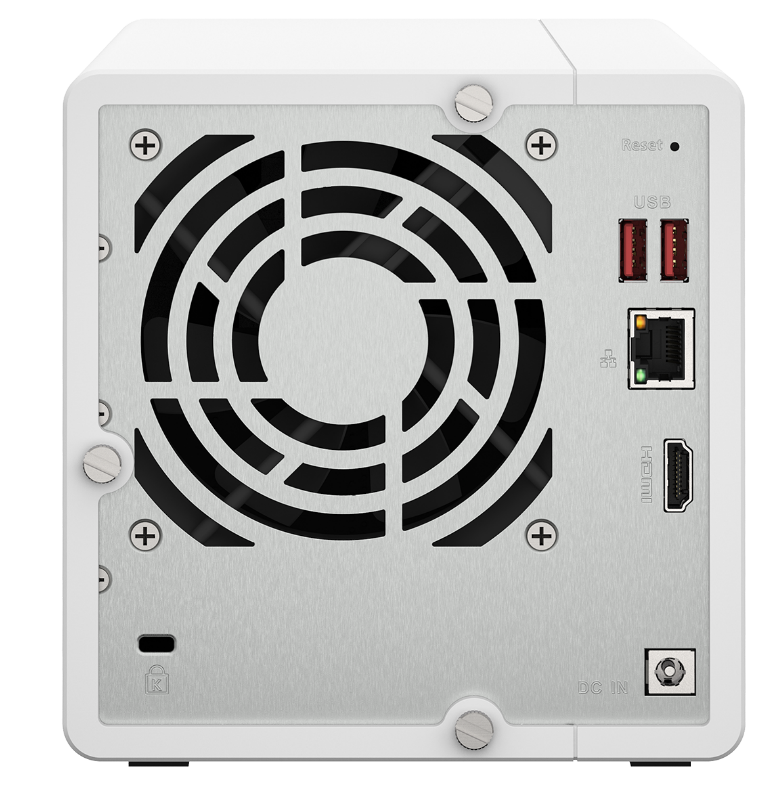 2.5GbE
271 MB/s
251 MB/s
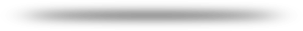 2.5GbE 
イーサネットポート
Testing environment:
TS-364, QTS 5.0, 4GB RAM
3 x Samsung 850 Pro 512GB SSD (RAID 5)
Client PC: Windows Server 2019, Intel Core i7-6700, 64GB RAM, Intel X550 NIC
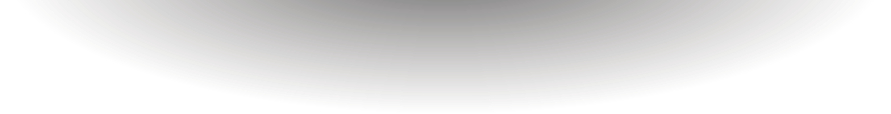 QTS 5.0 + Linuxカーネル5.10
TS-364はLinuxカーネル5.10を使用するQTS5.0を採用。Intel®Celeron®N5105/ N5095の最高のパフォーマンスご提供します。 QTS 5.0は、システム全体のパフォーマンスとNVMe SSDのオーバープロビジョニングとキャッシュのパフォーマンスを最適化し、TBS-464の性能を余すことなく使用できます。
GPU 最大 800 MHz
UHD Graphics
AES-NI 暗号化
ボリュームとフォルダの暗号化をサポート
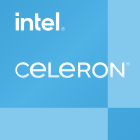 N5105/ N5095
Jasper Lake
4-core
4-thread
2.9GHz
バースト時
正面図
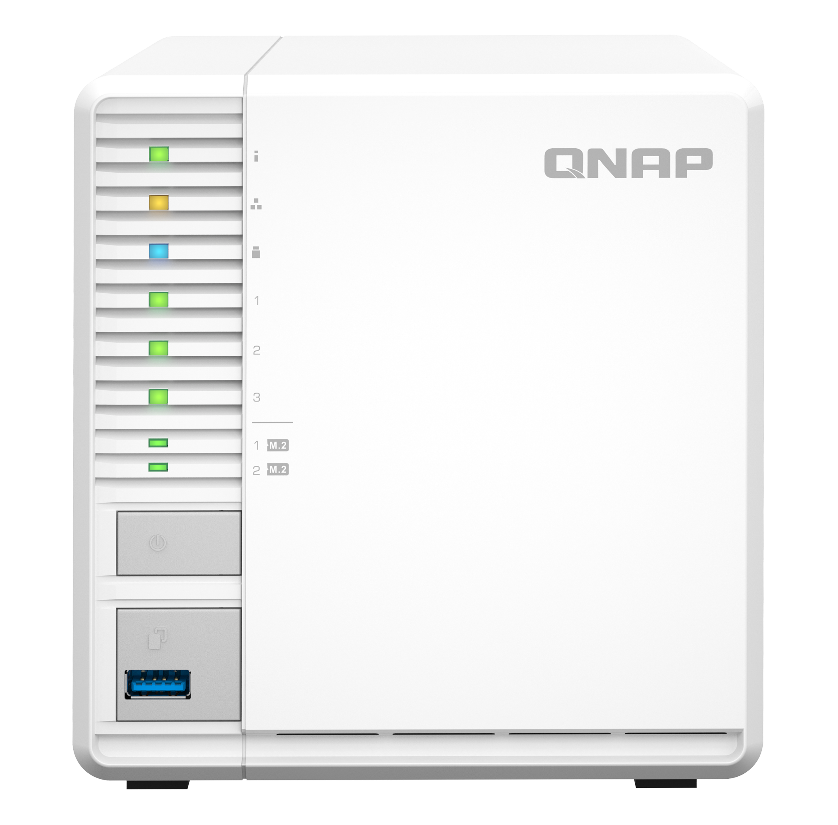 LED インジケータ：
ステータス, LAN, USB, HDD 1~3, M.2 slot 1~2
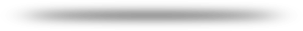 電源ボタン
USB3.2 Gen 1
ワンタッチ
コピーボタン
背面図
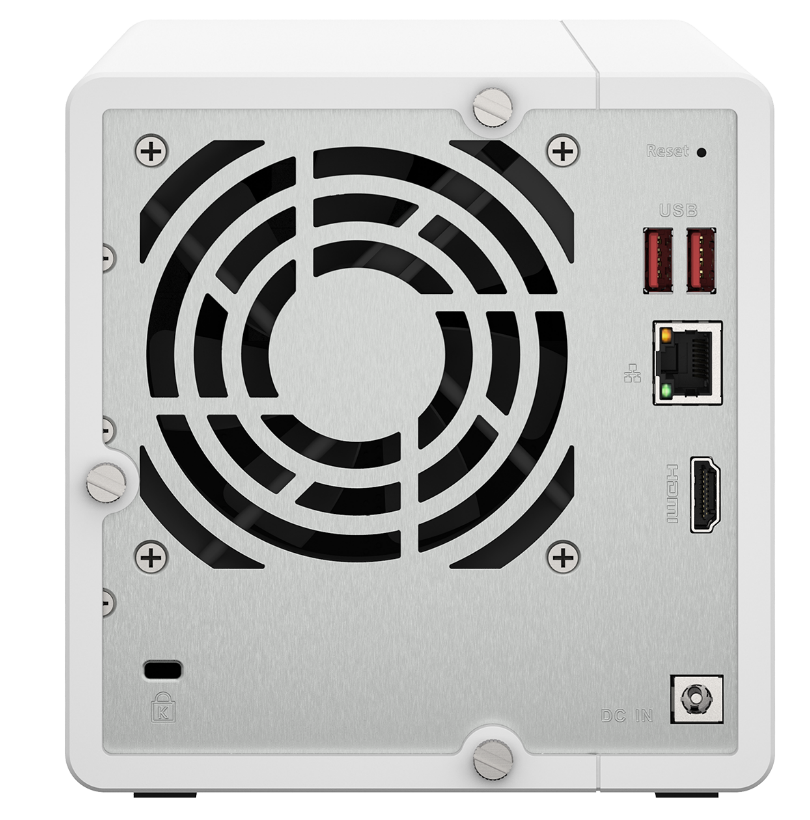 リセット
2 x USB3.2 Gen 2 ポート
2.5GbE RJ-45 ポート
セキュリティロック
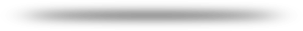 HDMI 1.4b 出力
電源入力
ホットスワップ可能なスロットと内部スロット
HDDの取り扱いミスを防ぎ
盗難防止
ツールレスインストール
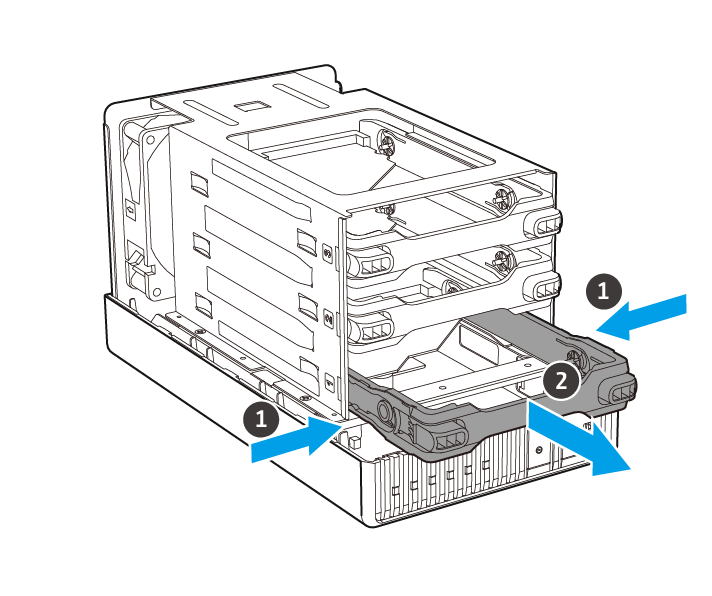 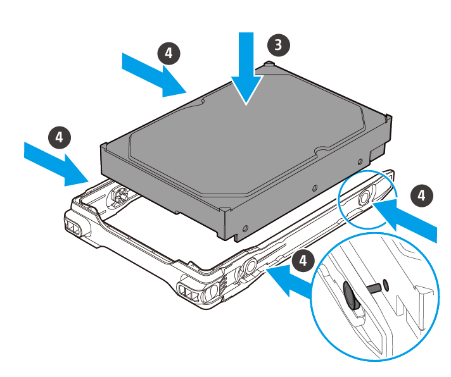 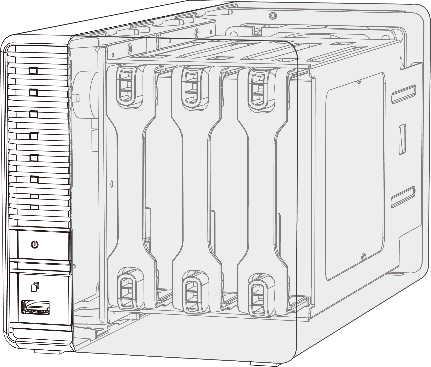 エレガントで静かで省エネ
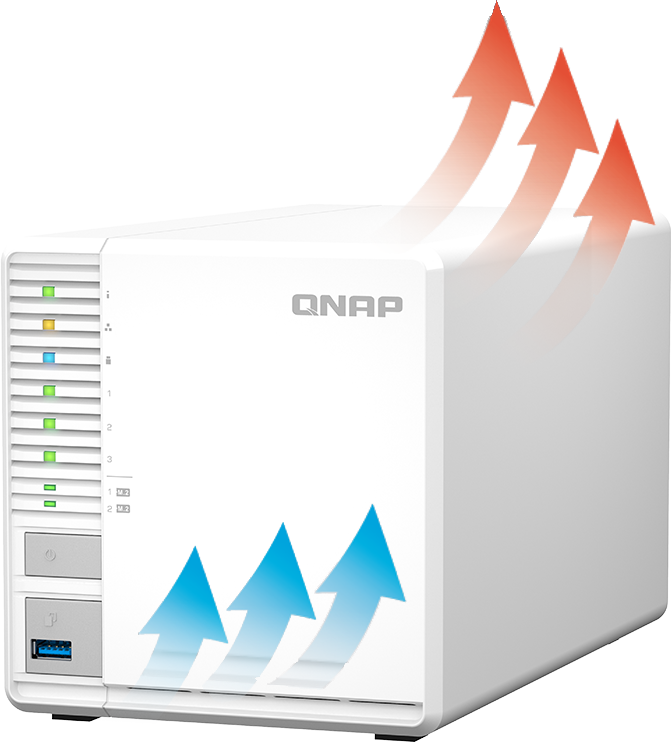 スタンバイ時：26.3 W
動作時： 32.8 W
静音冷却ファン
ノイズレベル：20.5 dB
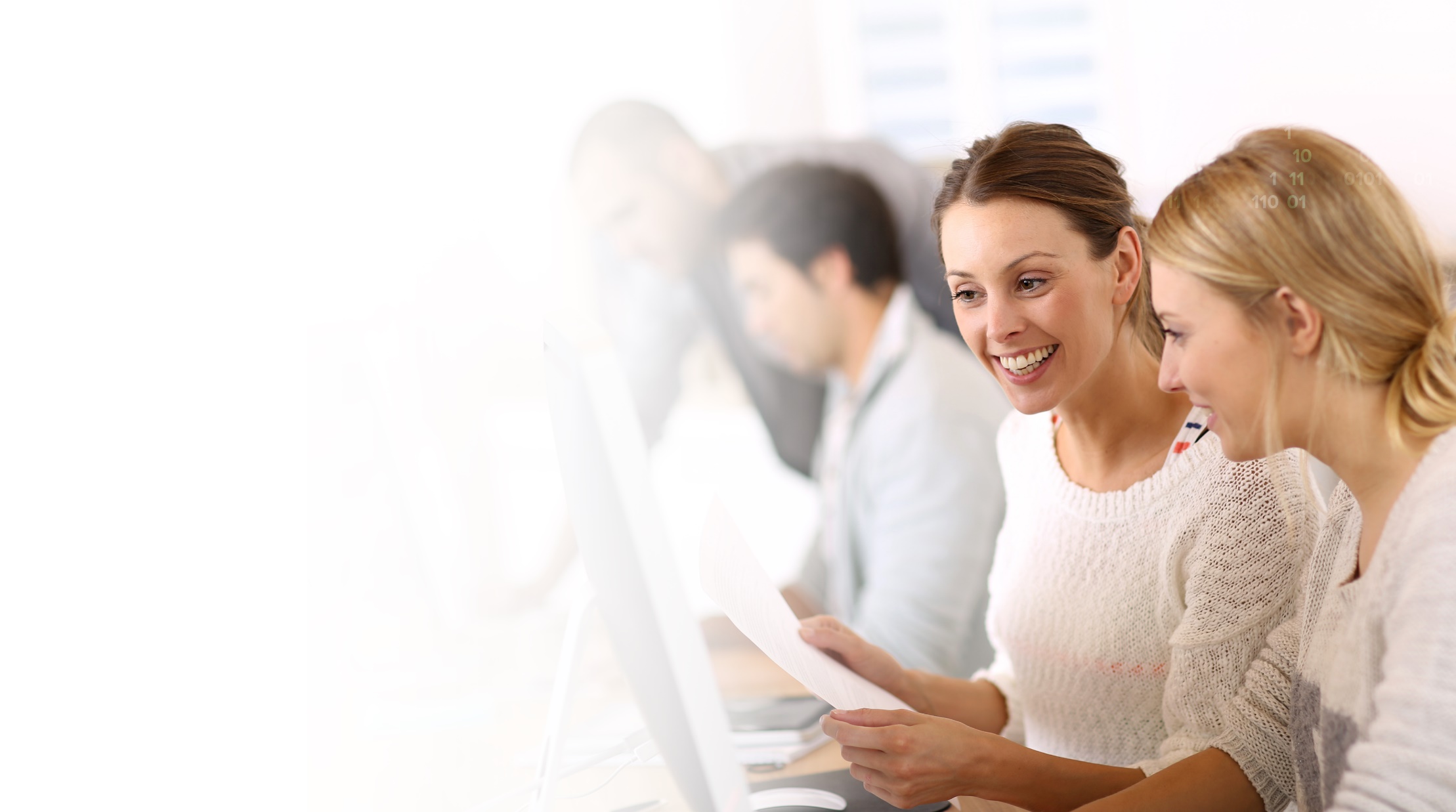 データバックアップ
スナップショット
完全なデータバックアップソリューションを提供します
[Speaker Notes: 分頁要改]
完全なバックアップソリューション
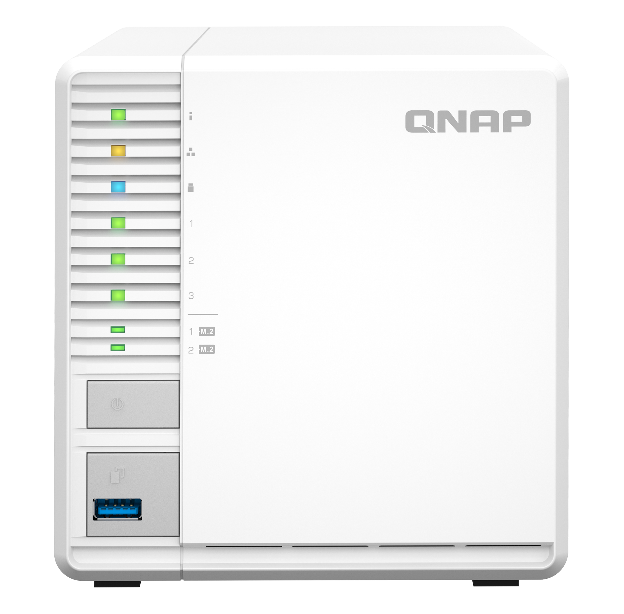 データのバックアップは、ランサムウェアに対抗する最も効果的な方法です
Mac O.S.
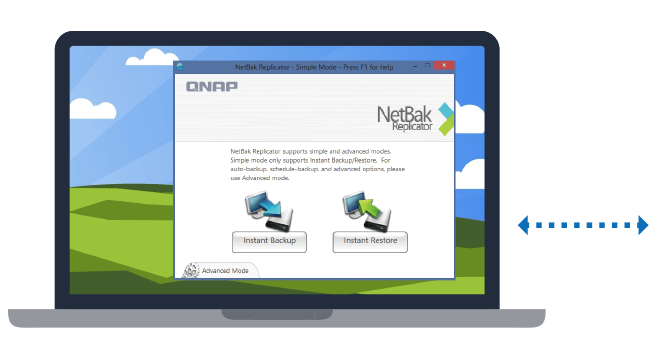 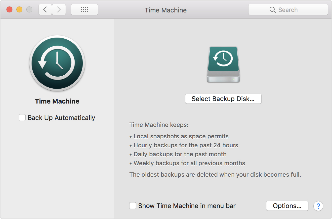 Time Machine
TS-364へ簡単に
リアルタイム/スケジュールバックアップ
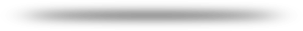 Windows
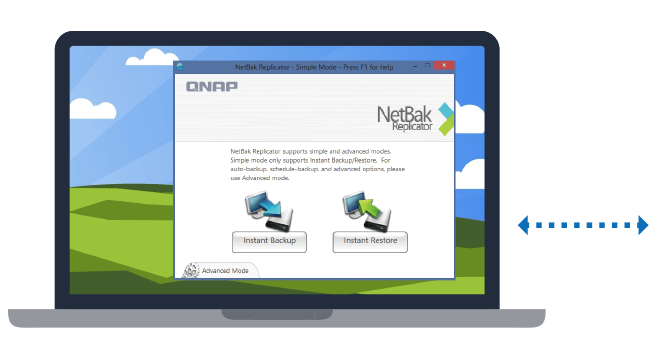 NetBak  Replicator
QNAPスナップショットでバックアップを保護する
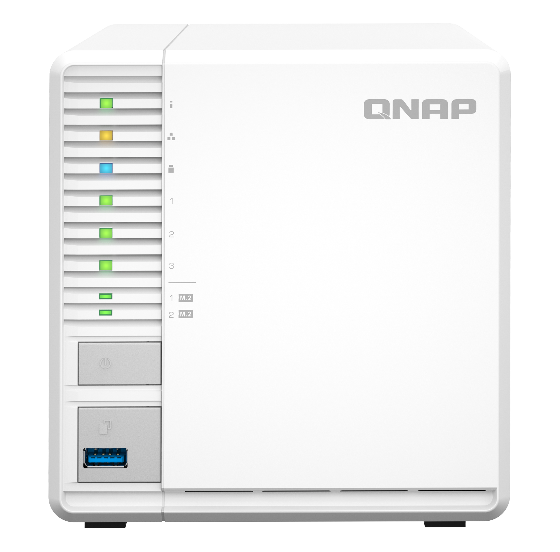 1024
NAS全体
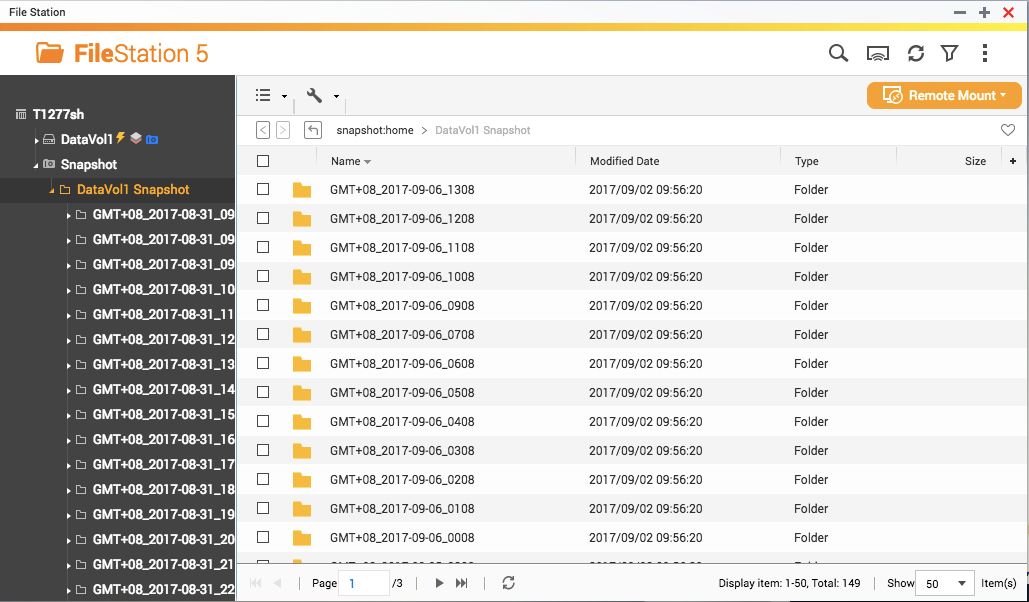 -------------------------------------------
----------------------
単一ボリューム/LUN
256
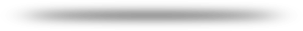 Best option
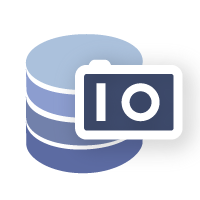 NASのデータをバックアップ
Hybrid Backup Sync
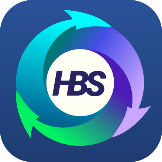 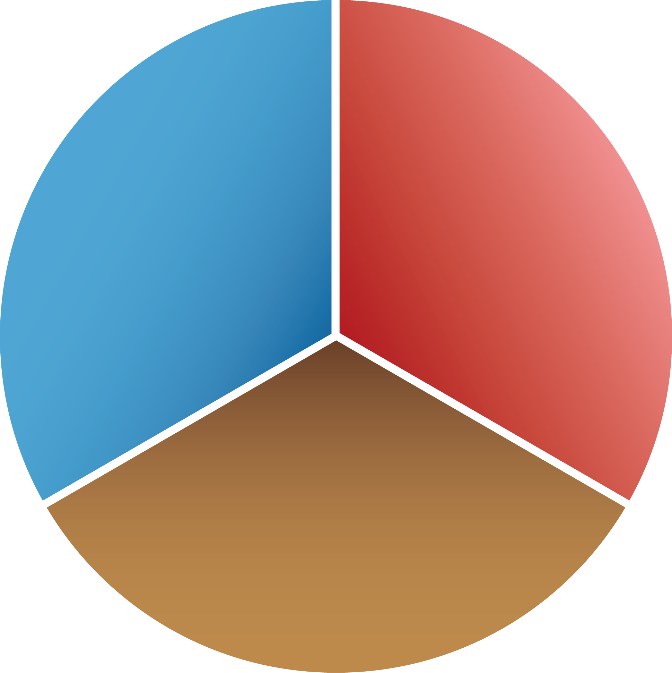 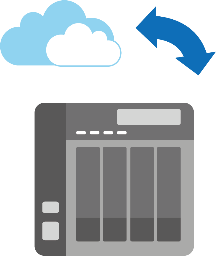 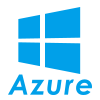 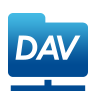 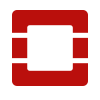 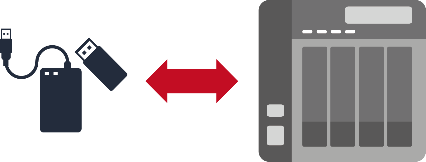 Cloud
Local
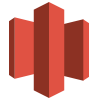 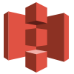 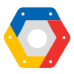 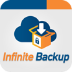 Remote
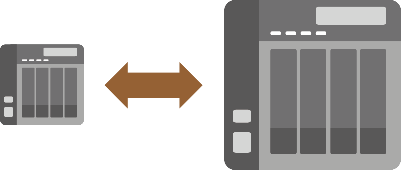 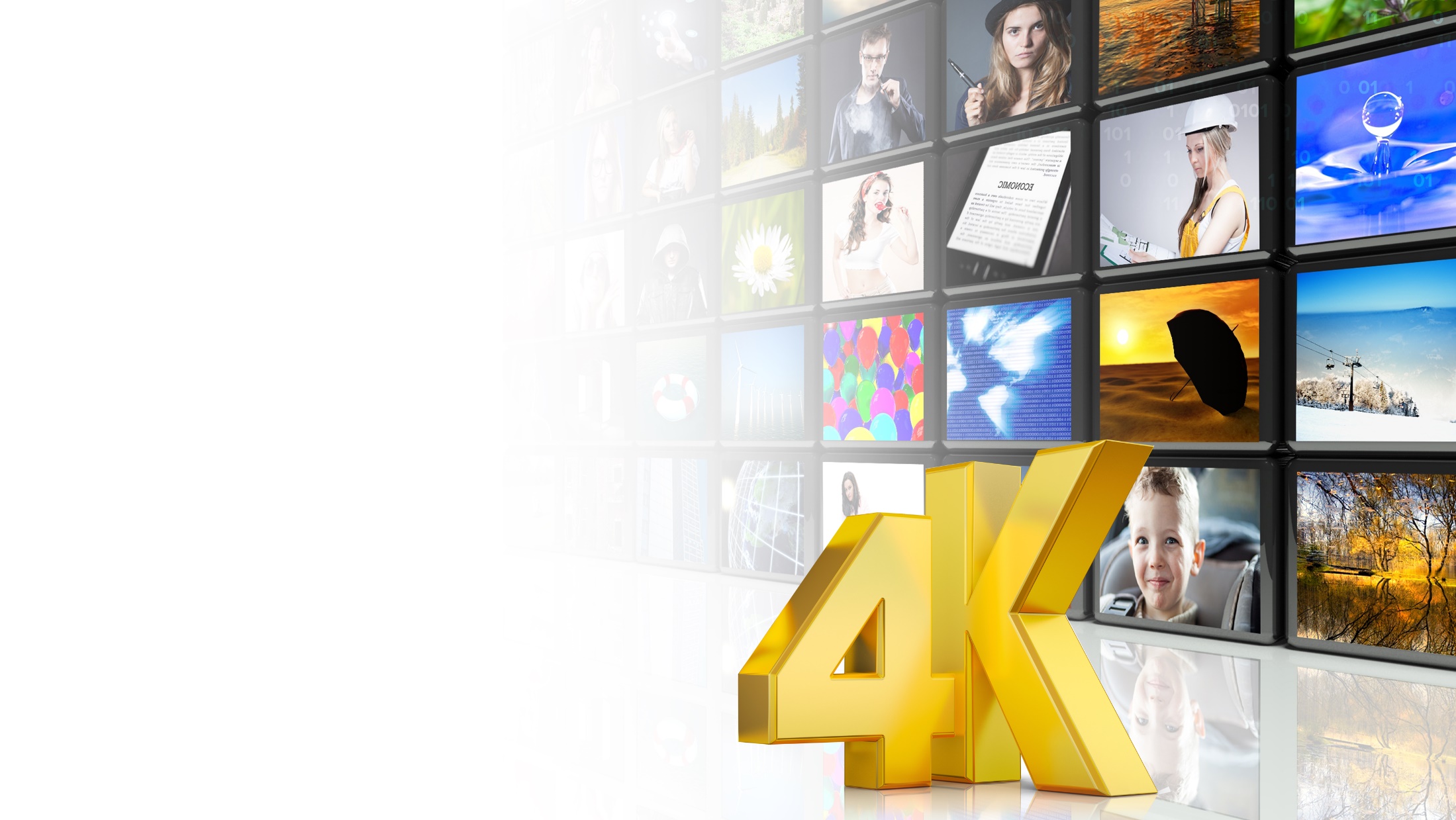 HDMIアプリケーション
ハードウェアのトランスコーディングとストリーミング
[Speaker Notes: 分頁要改]
HybridDeskStation で様々なA / Vニーズに対応
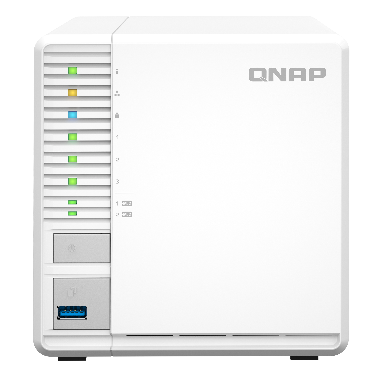 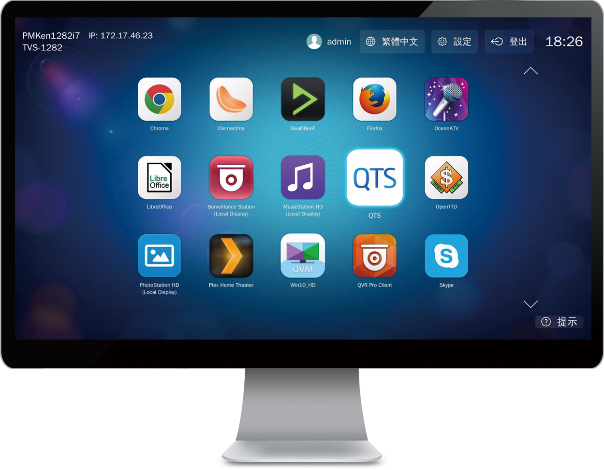 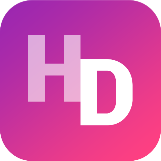 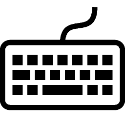 USB
HDMI
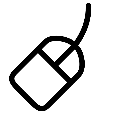 Mouse & 
Keyboard
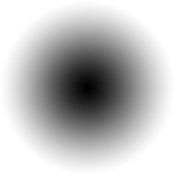 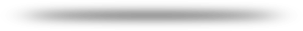 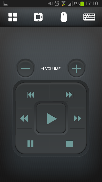 Network
Qremote App
用途の広いHybridDeskStationアプリ
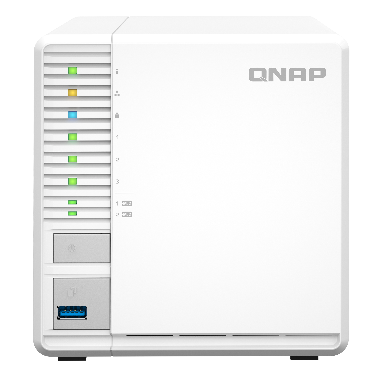 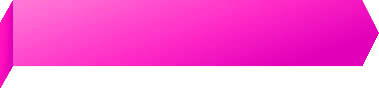 システム管理
コミュニケーション
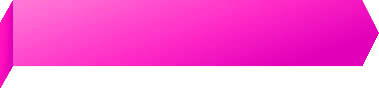 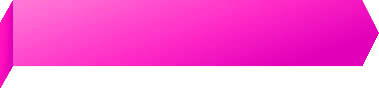 システム管理
QTS
FileStation HD
Skype
Facebook
QVR Pro Client
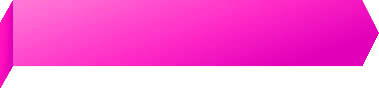 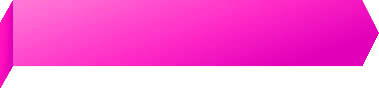 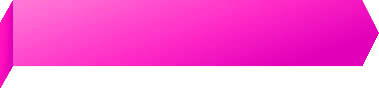 ブラウザと生産性
マルチメディア
コンテンツ管理
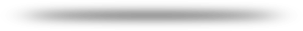 Chrome
Firefox
LibreOffice
HD Player
Clementine
Spotify
TuneIn Radio
PhotoStation HD
VideoStation HD
MusicStation HD
LinuxStationでNASをUbuntu PCとして使用
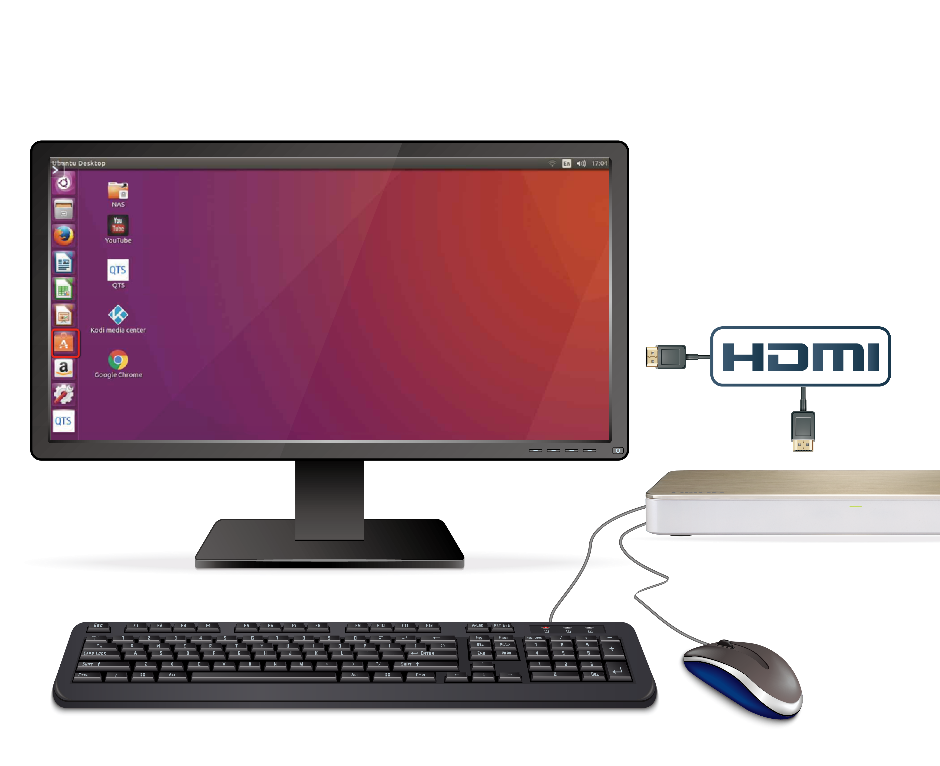 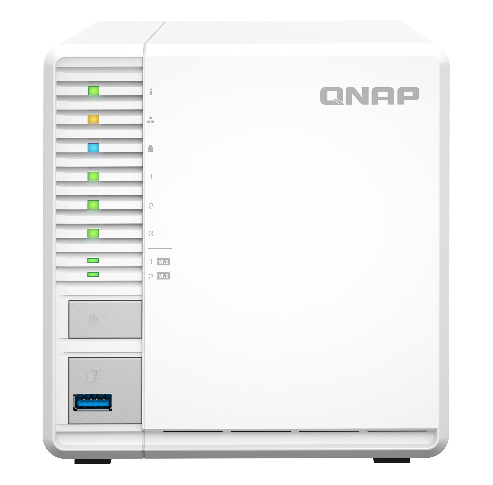 1
NASからモニターへのHDMI出力
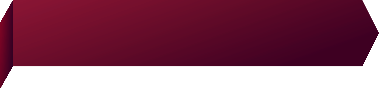 Multi-version Ubuntu
Ubuntu 18.04
 Ubuntu 20.04
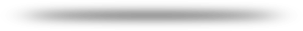 USBキーボードとマウスをNASに接続して、Ubuntuを
使用開始
2
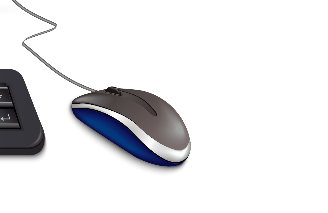 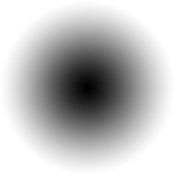 ストリーミングと高速トランスコーディング
4K H.264デコード/エンコードにより、スムーズな再生と様々なクライアントをサポート
4Kコンテンツ用のHDMI出力
DLNA、AirPlay、Chromecast、Plexを介してコンテンツをストリーミング
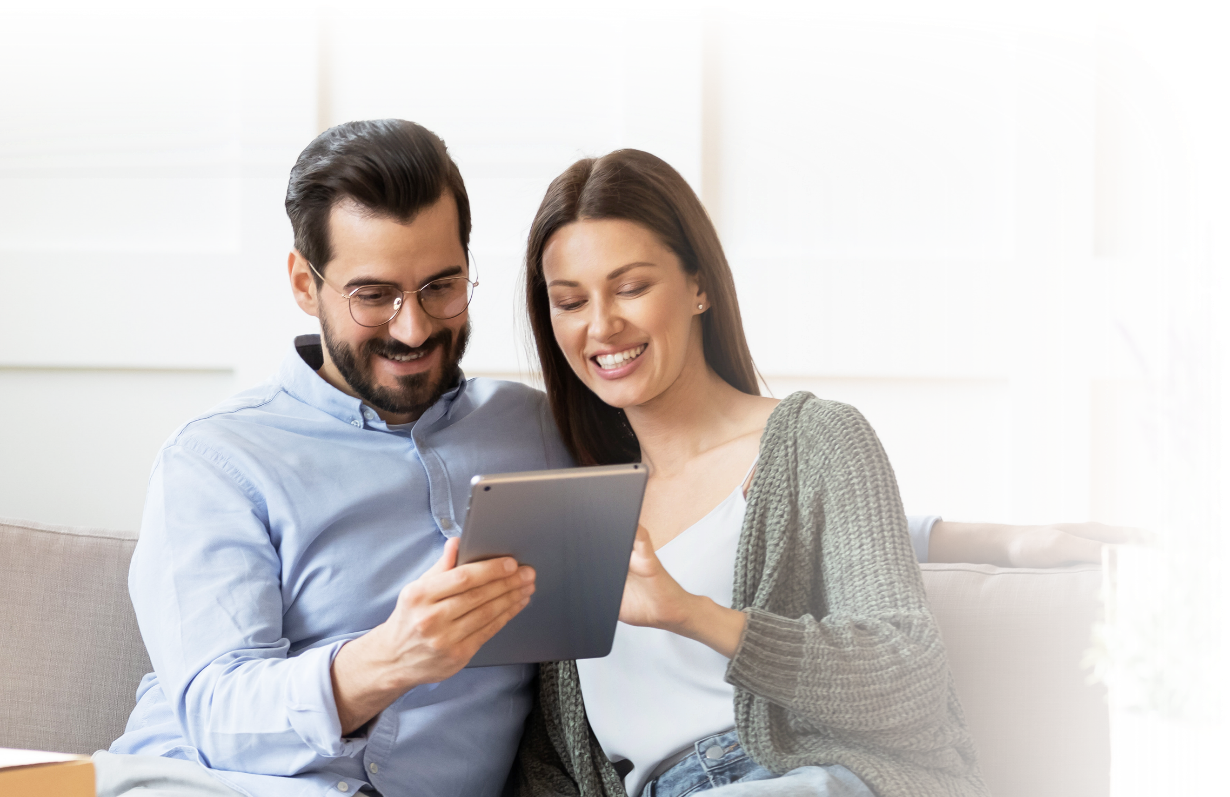 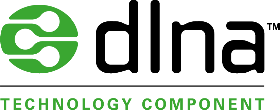 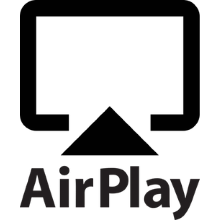 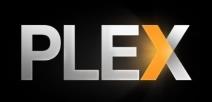 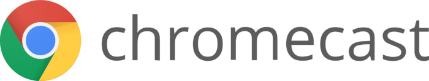 QVRエリートスマート監視ソリューション
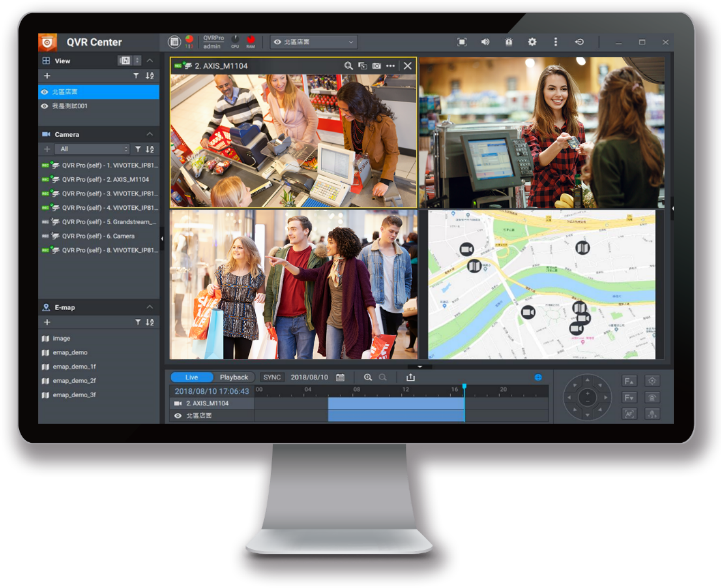 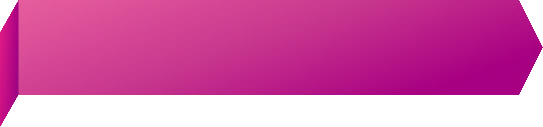 6,000台以上のIPカメラ

2つのフリーチャンネルライセンス

サブスクリプションベースBYODライセンス

QVR Face AIをサポート
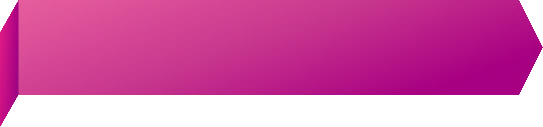 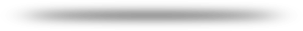 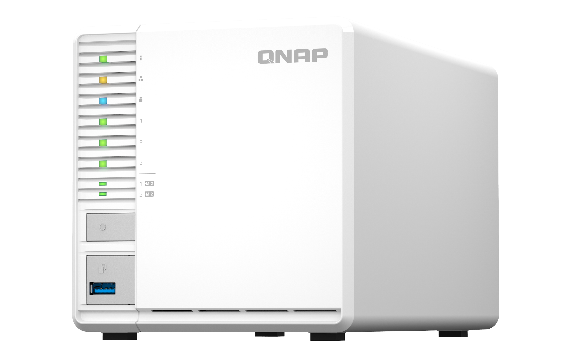 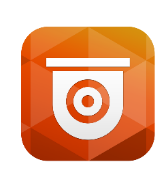 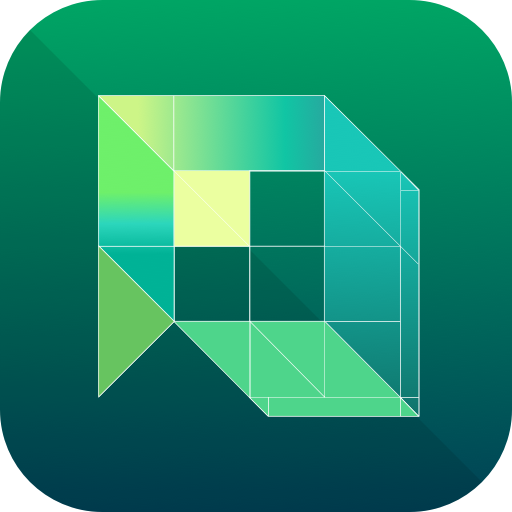 QVR NAS Selector でサポートされているチャネル数を確認してください。
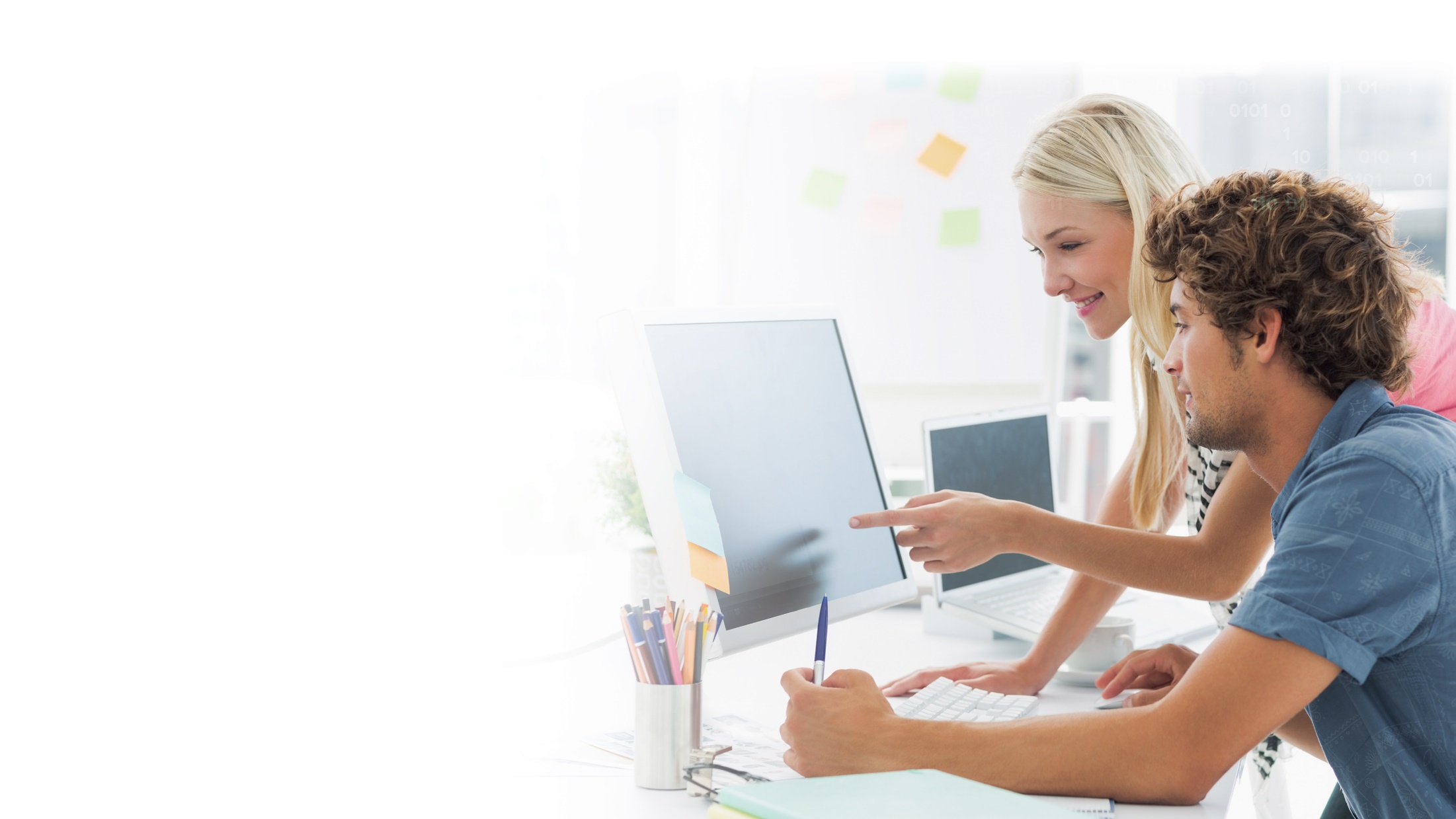 データ管理
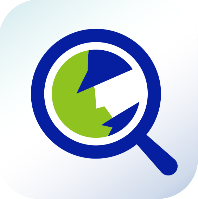 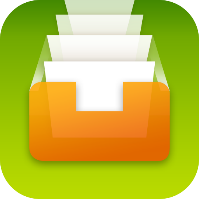 Qfiling 
スマート
ファイリング
Qsirch
全文検索
[Speaker Notes: 分頁要改]
QNAPはオフィスのすべてのニーズを満たします
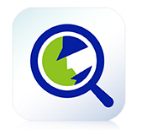 Qsirch
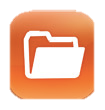 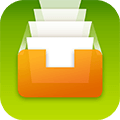 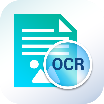 File Station
Qfiling
OCR Converter
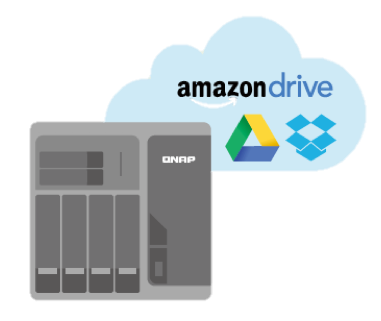 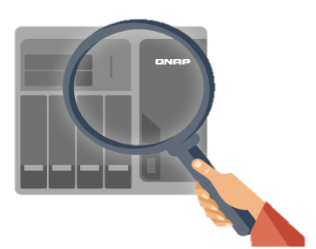 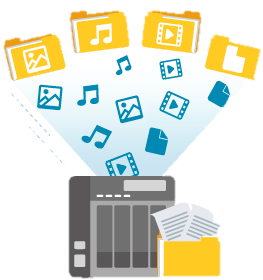 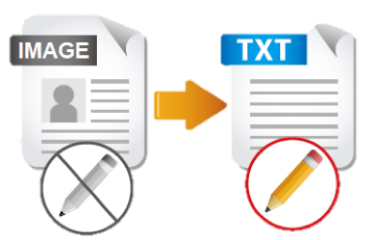 検索
ファイルのデジタル化
保存とバックアップ
アーカイブ
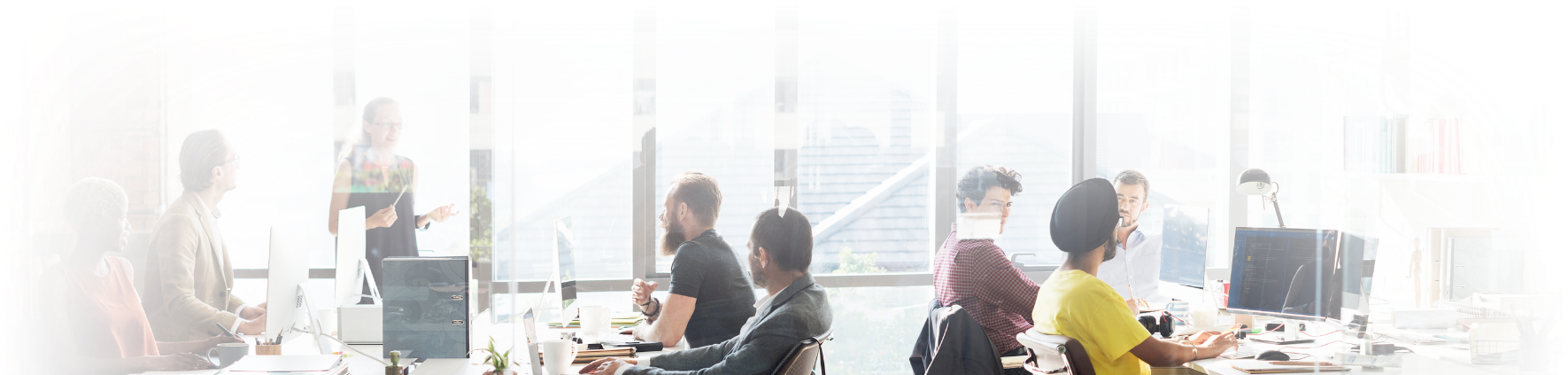 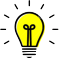 OCR Converterを使用すると、Qsirchで画像コンテキストを検索できます。
[Speaker Notes: QTS4.3.4 P.58]
検索可能なドキュメント
写真内テキスト
OCR：ドキュメントのデジタル化に最適なソリューション
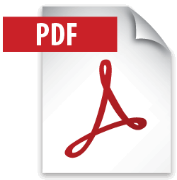 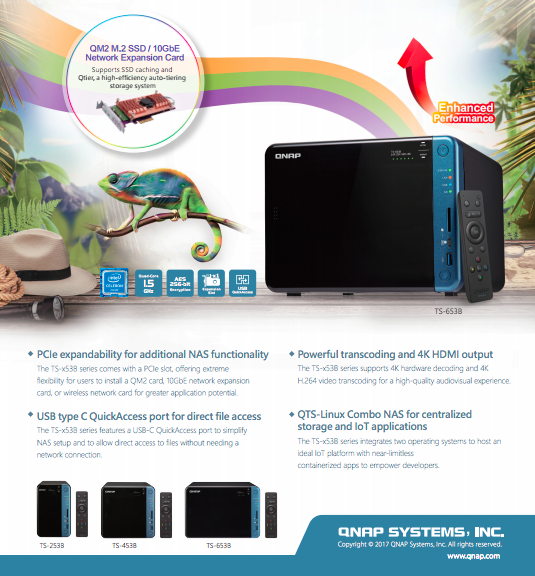 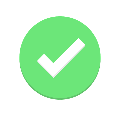 検索
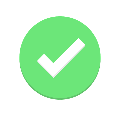 編集
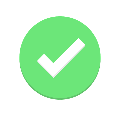 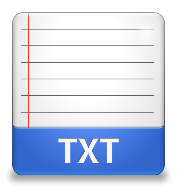 アーカイブ
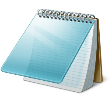 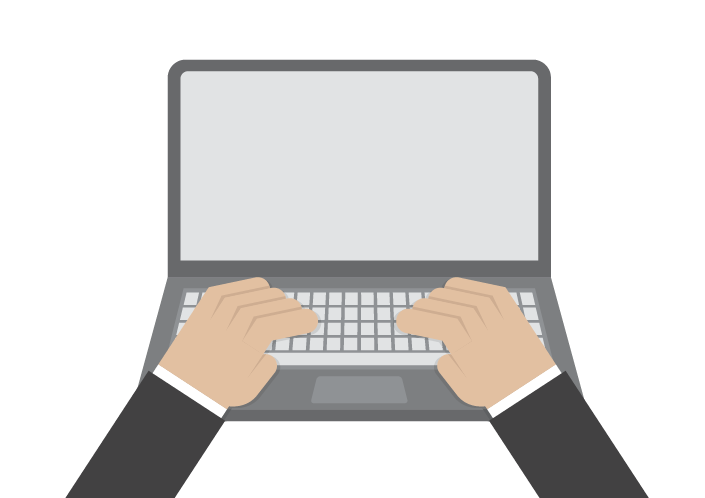 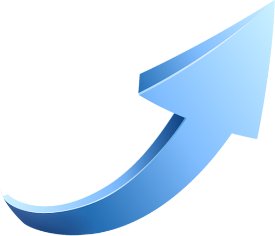 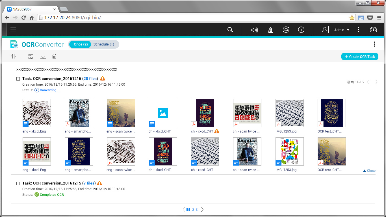 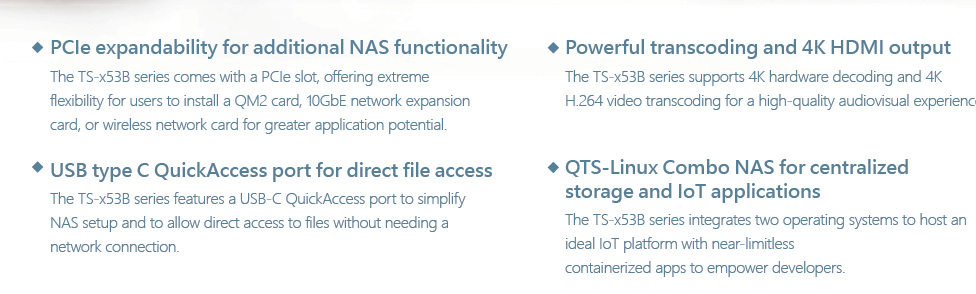 [Speaker Notes: QTS4.3.4 P.64]
QuMagie
QuMagieとは?
QuMagieは、柔軟なストレージスペースを備えたAIを活用した写真管理ソリューション
QuMagieはQNAPNASシステム内の無料アプリケーション
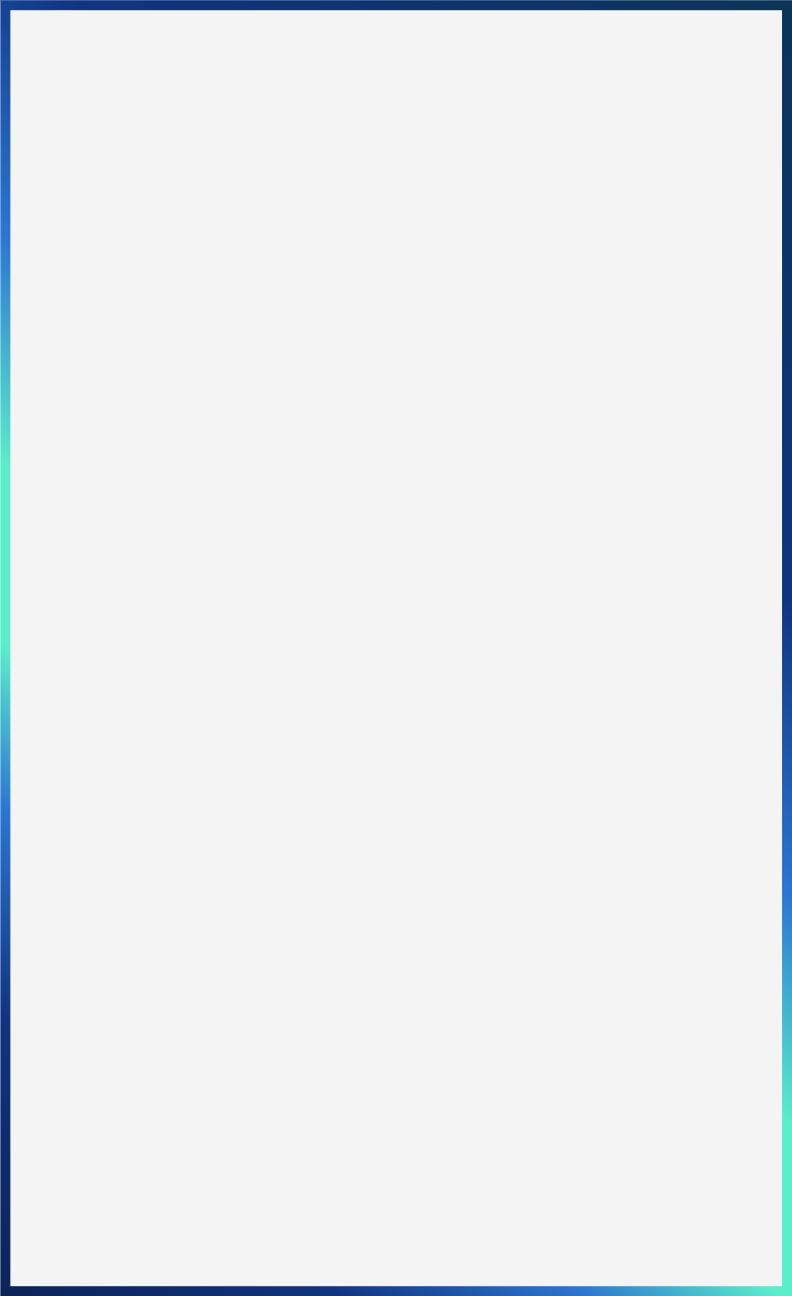 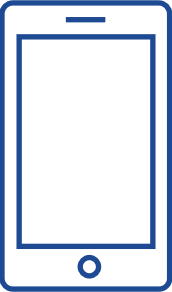 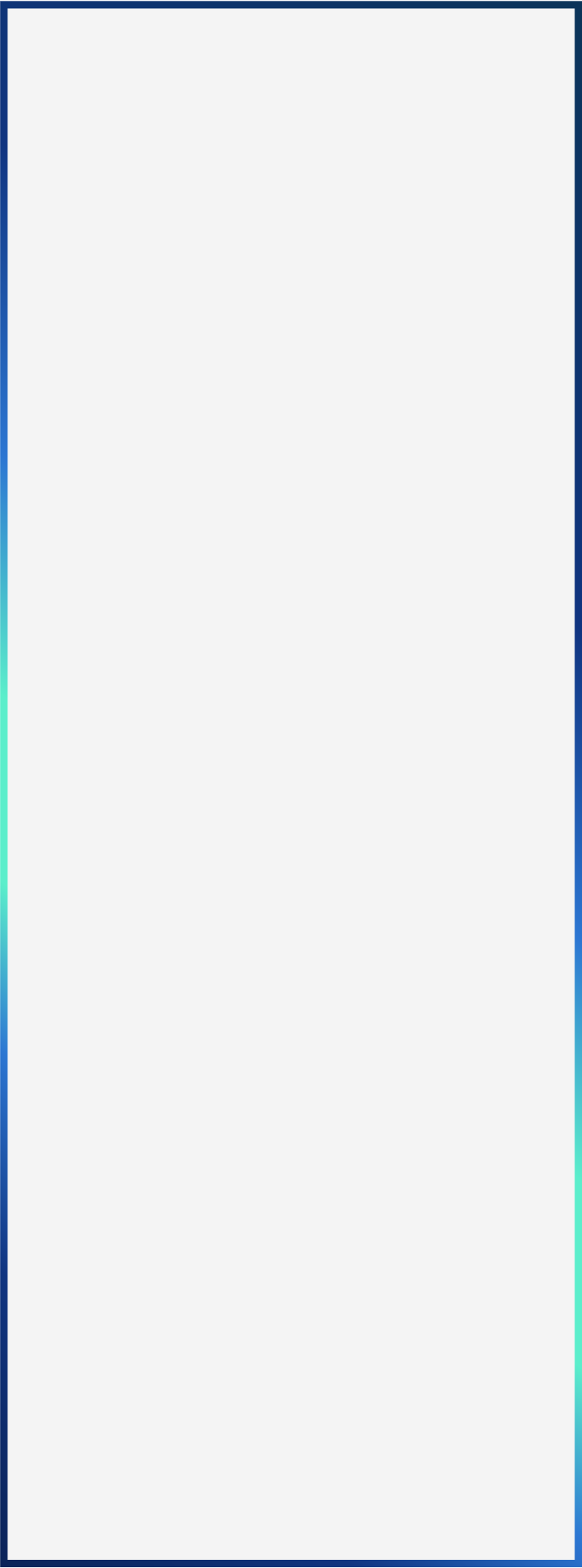 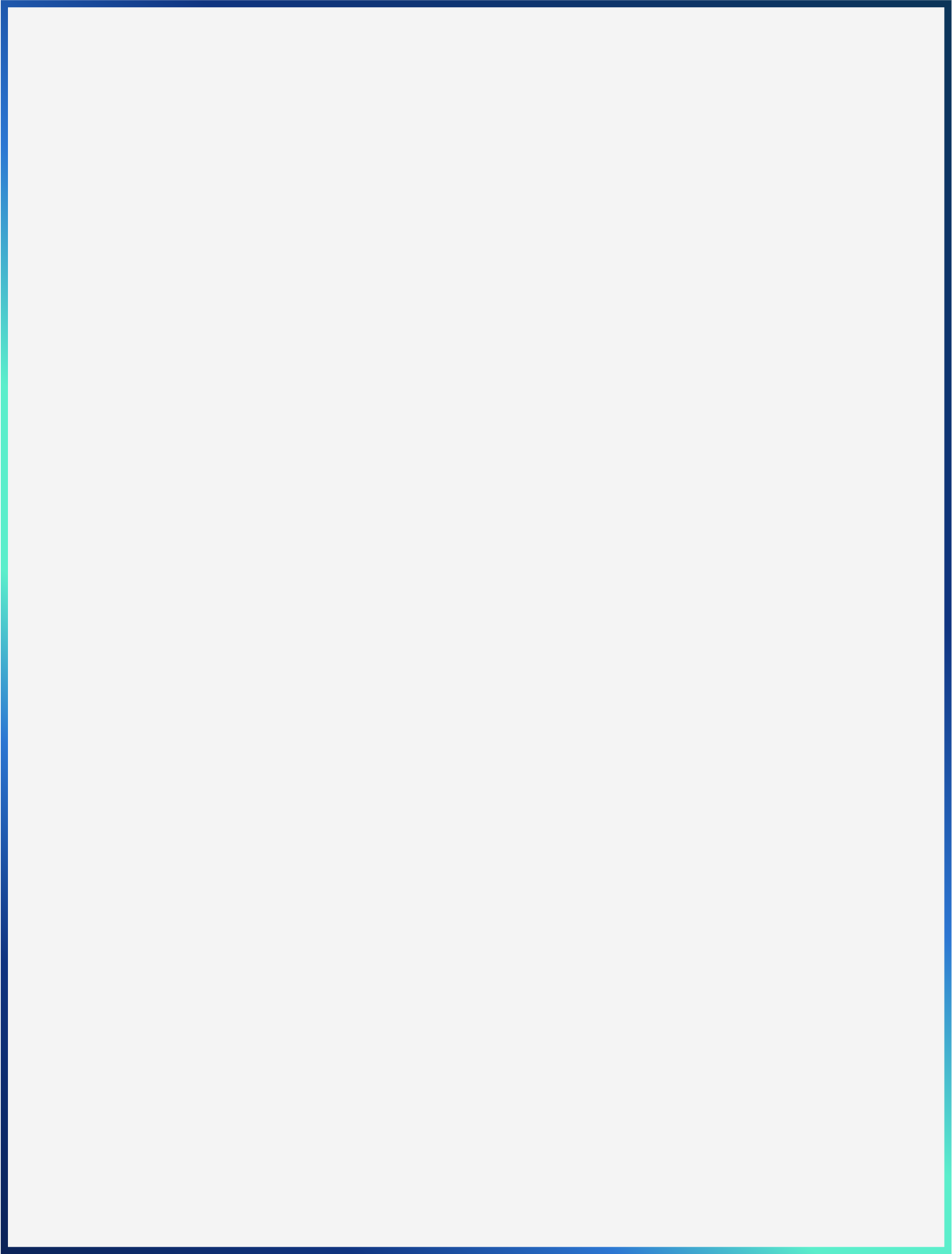 QNAP NAS
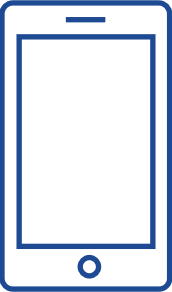 Mobile
写真の閲覧、管理
Mobile
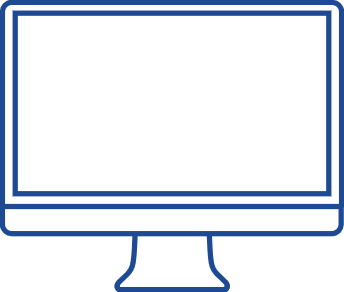 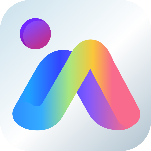 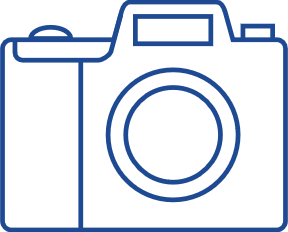 写真のアップロード
PC
手持裝置
手持裝置
Camera
QuMagie
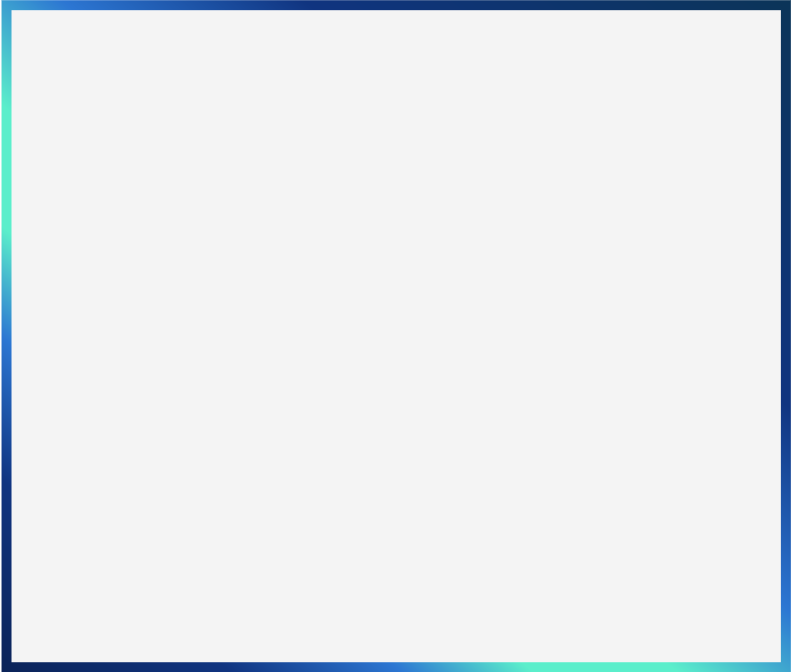 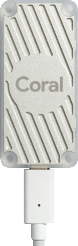 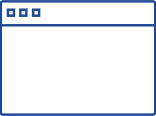 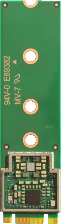 写真の共有
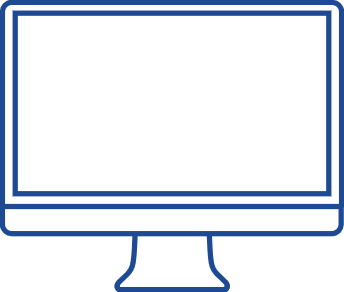 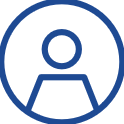 Social Media
手持裝置
PC
QNAP AI Core
[Speaker Notes: CHT: AI 智能相簿讓您聰明管理照片，搭配 NAS 彈性擴充儲存空間，隨拍即存不設限
ENG: The AI-powered photo management solution with flexible storage space]
Coral M.2 アクセラレータ B+M key
Coral M.2 アクセラレータ B+M key 
Coral P/N: G650-04686-01
4 TOPS トータルピークパフォーマンス (int8)
2 TOPS /W (TOPS = 1兆回の命令実行/1秒) 
M.2 2280 B+M key フォームファクタ
PCIe Gen 2 x 1 接続
QNAP P/N: G650-04686-01-QNAP
パッケージ内容
Coral M.2 Accelerator B+M key 
QNAP ヒートシンク
NAS 導入ガイド
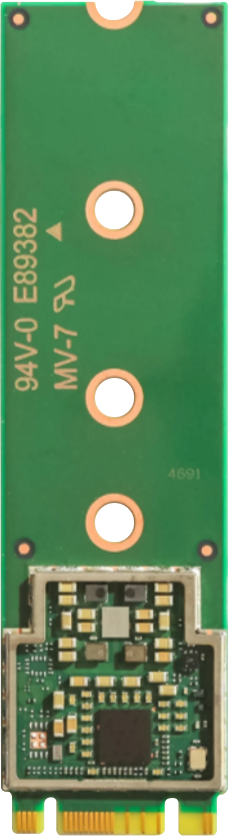 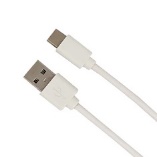 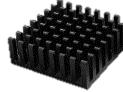 Coral USB アクセラレータ
30 mm (1.18 inch)
Coral USB アクセラレータ 
Coral P/N: G950-06809-01 & G950-01456-01
4 TOPS トータルピークパフォーマンス (int8)
2 TOPS /W (TOPS = 1兆回の命令実行/1秒) 
外部からの電源入力は不要
USB 3.2 Gen 1 (USB 3.0) Type-C interface (data/power)
QNAP P/N: G950-06809-01-QNAP 
パッケージ内容
Coral USB アクセラレータ 
NAS インストールガイド
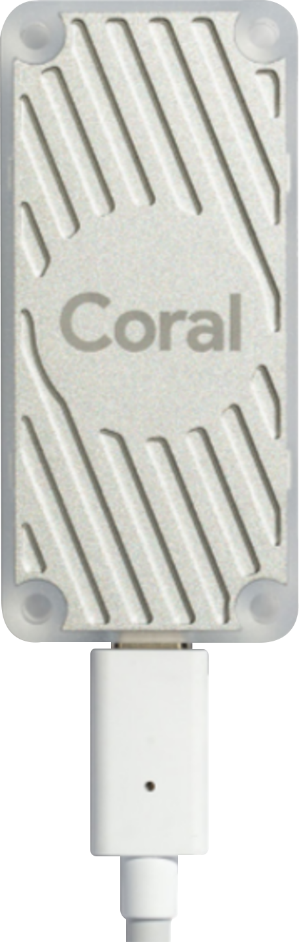 65 mm 
(2.56 inch)
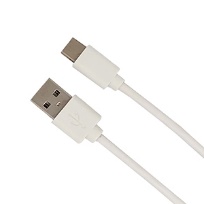 QVR Face / Human
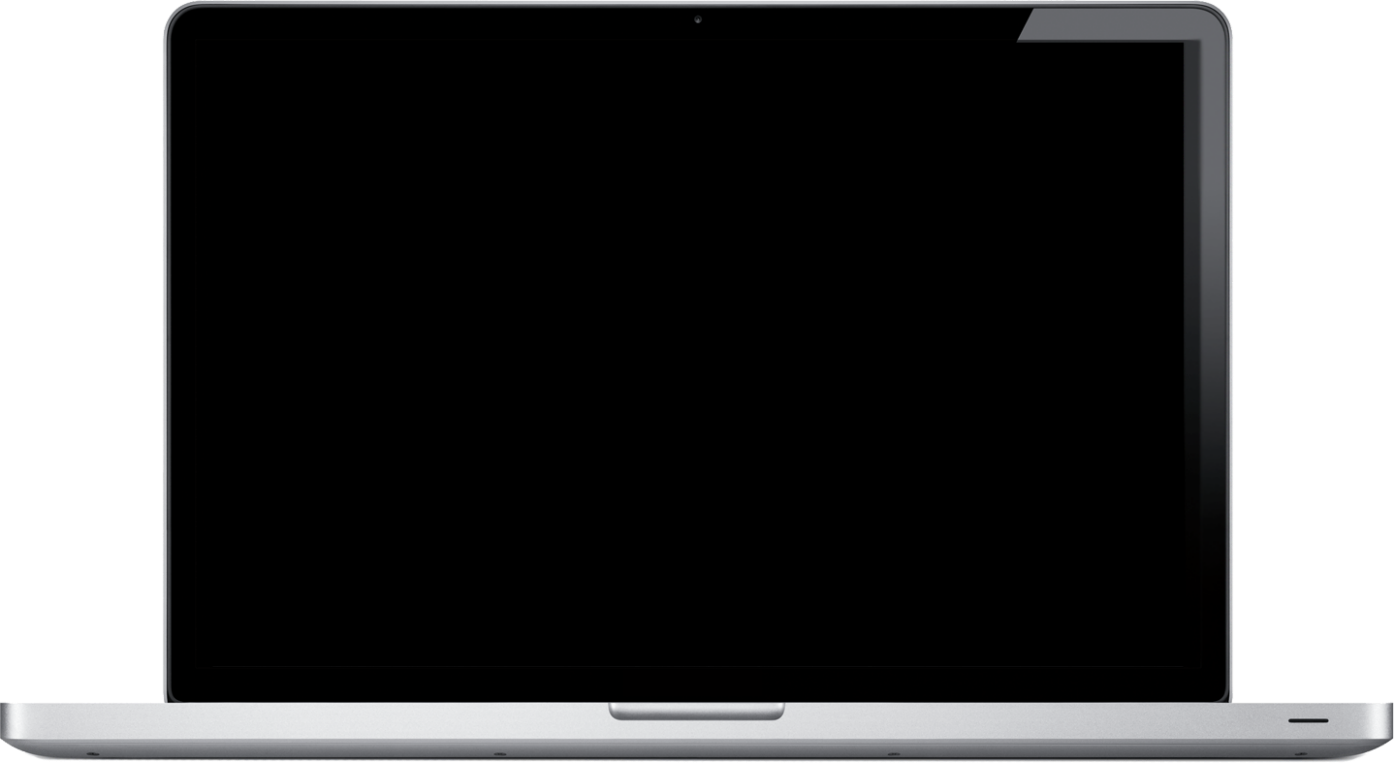 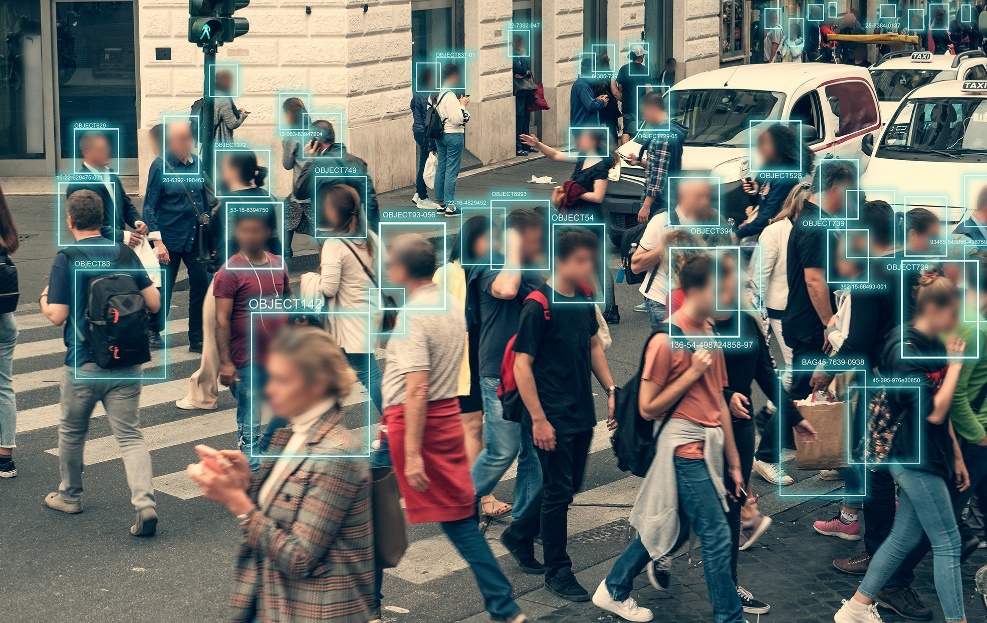 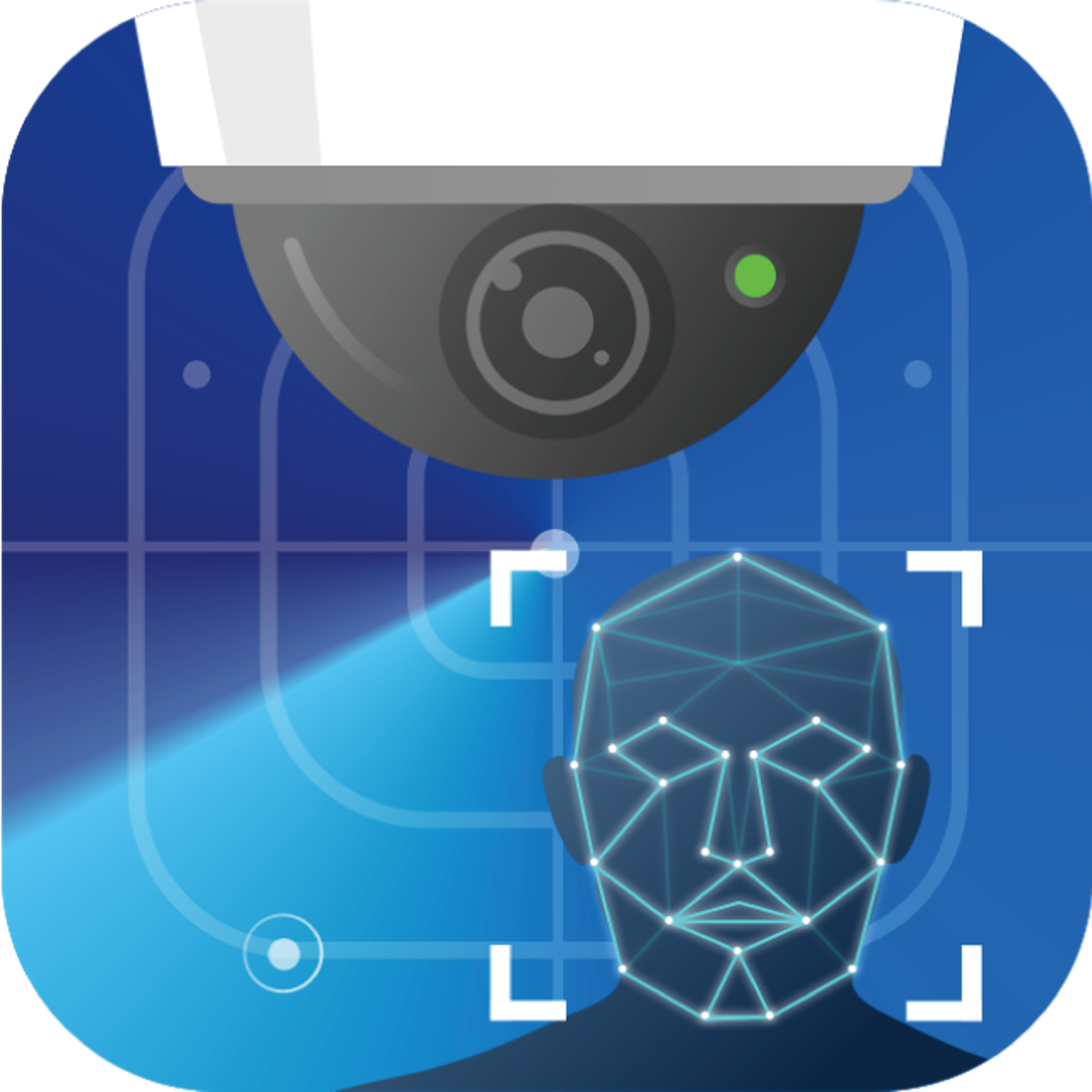 QVR FaceはAIによる顔認識を提供
QVR Humanは特定の場所を通過する人々の数を測定
NVMeSSDのパフォーマンスを向上
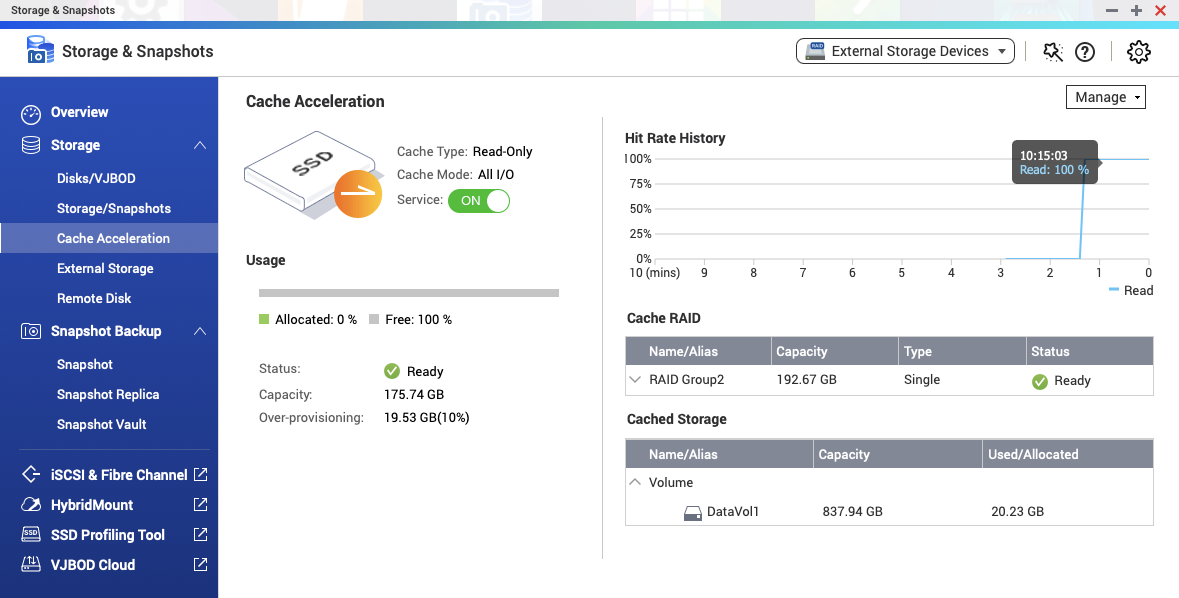 新しいカーネルにより、NVMeの使用効率が大幅に向上。
最適化されたキャッシュモジュール、SSDスペースをより効率的に使用でき、メモリ使用量も以前に比べ減少。
同一フォルダへのマルチユーザーアクセスの効率が向上
セキュリティレベルを向上
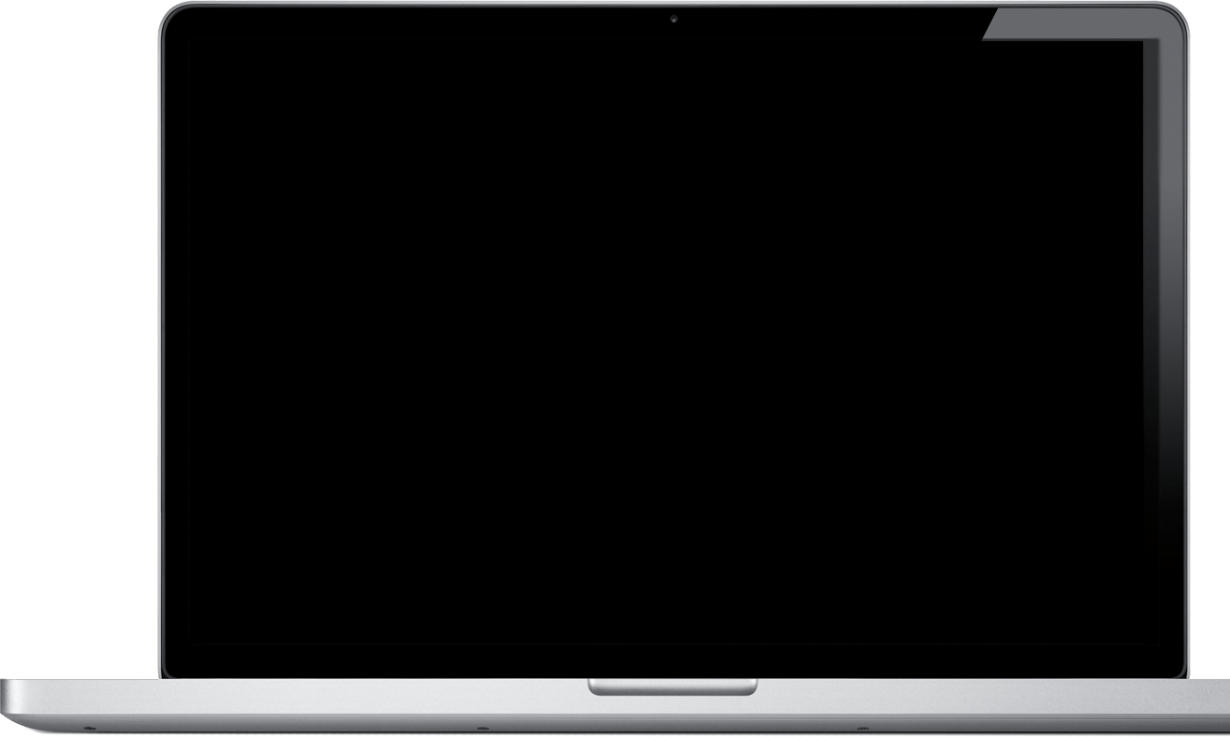 TLS 1.3をサポート
adminアカウントをデフォルトで無効化
より高度な暗号化方法をサポート
調整された安全設定とより強力な安全保護オプションをサポート
SSH Key ログイン
ファームウェア自動更新(推奨のみ更新、自動更新)
アプリケーションの自動更新(推奨のみ更新、完全自動更新)
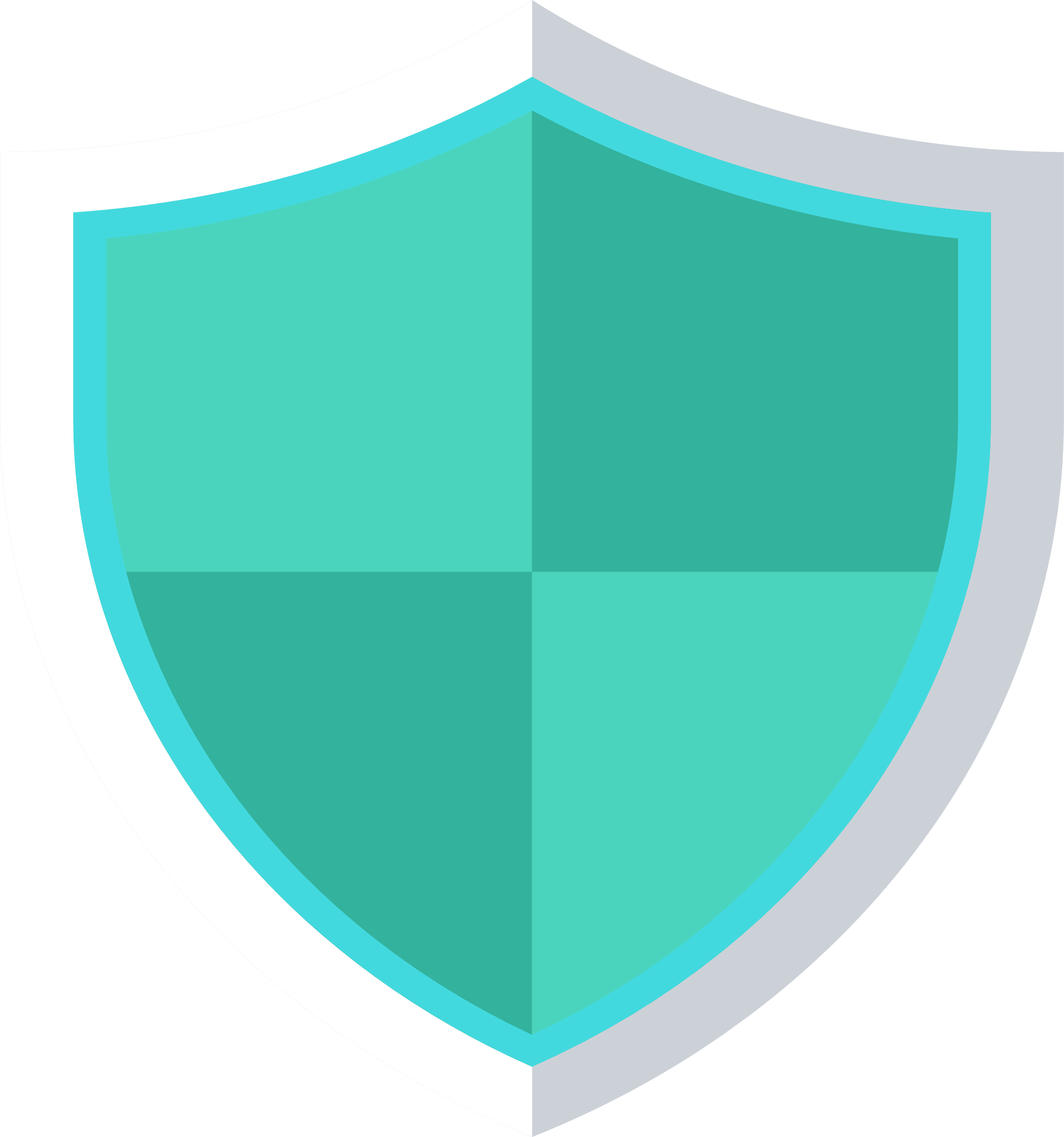 Copyright© 2021 QNAP Systems, Inc. All rights reserved. QNAP® and other names of QNAP Products are proprietary marks or registered trademarks of QNAP Systems, Inc. Other products and company names mentioned herein are trademarks of their respective holders.​​​
[Speaker Notes: 用輕鬆一點的畫面類似小咖啡廳之類的 可以先用型錄封面]